1)
2)
Translate
In my school it is forbidden to wear too much make up. 
I think that it’s fair because school is for learning.
DO NOW
2)
Translate
Dans mon collège il est interdit de porter trop de maquillage.
Je pense que c’est juste car l’école c’est pour apprendre.
DO NOW
Main structure
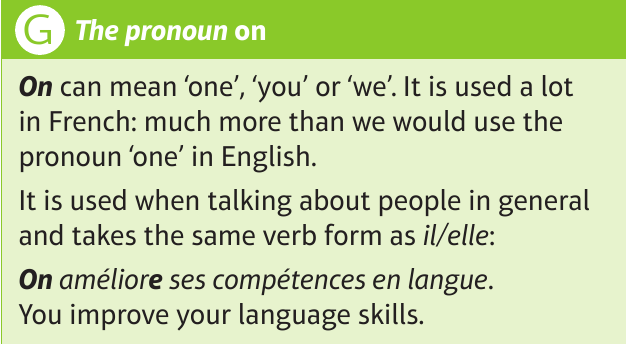 Can you work these out?
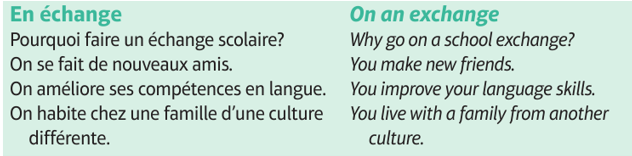 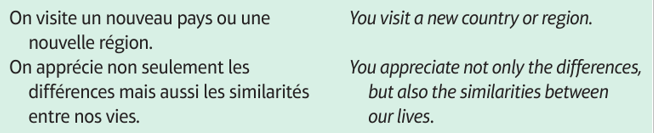 Try and write them out before checking the answers.
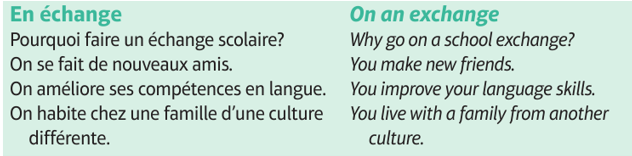 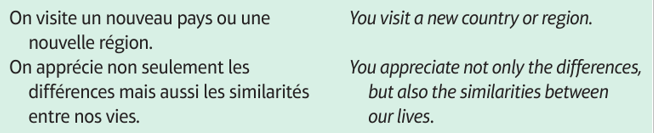 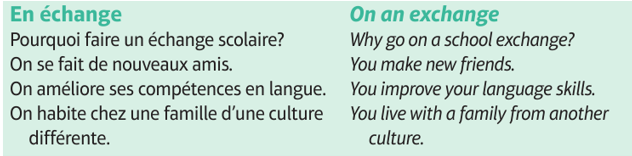 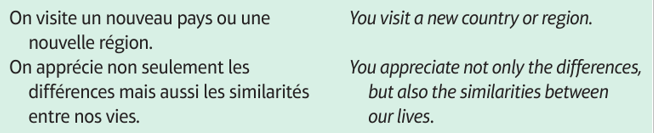 quizlet
https://quizlet.com/_8vmn26?x=1jqt&i=1q80on
If you have difficulties,  open this link in Google Chrome
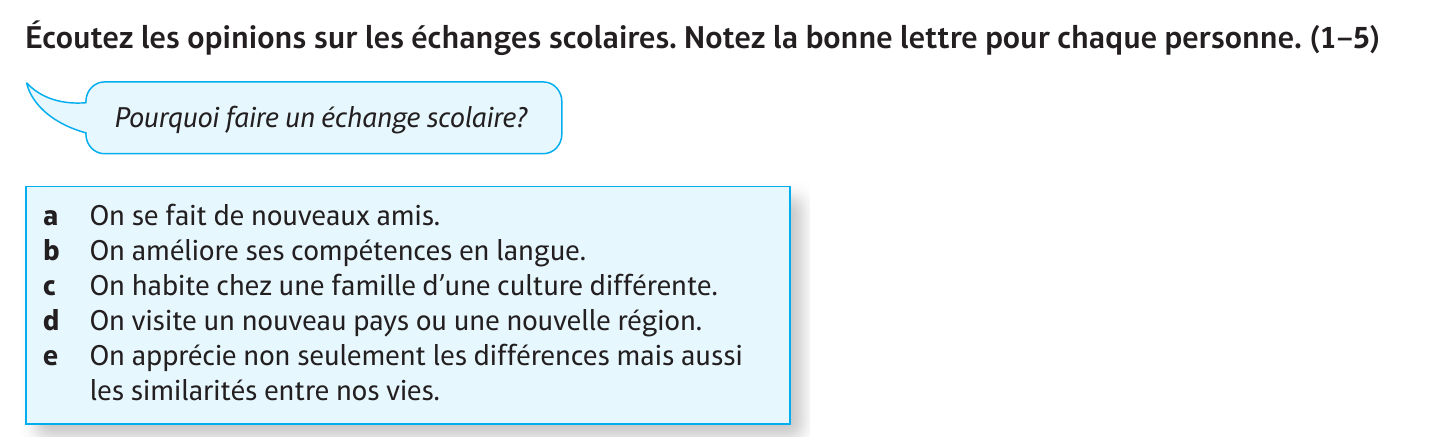 Can you work out the meaning of each statement first?
You will hear a paraphrase of each statement. Can you work them out?
https://www.activeteachonline.com/product/view/id/671/page/132/mode/dps
You can check your answers on the next slide!
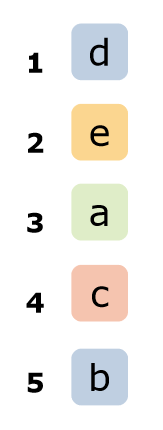 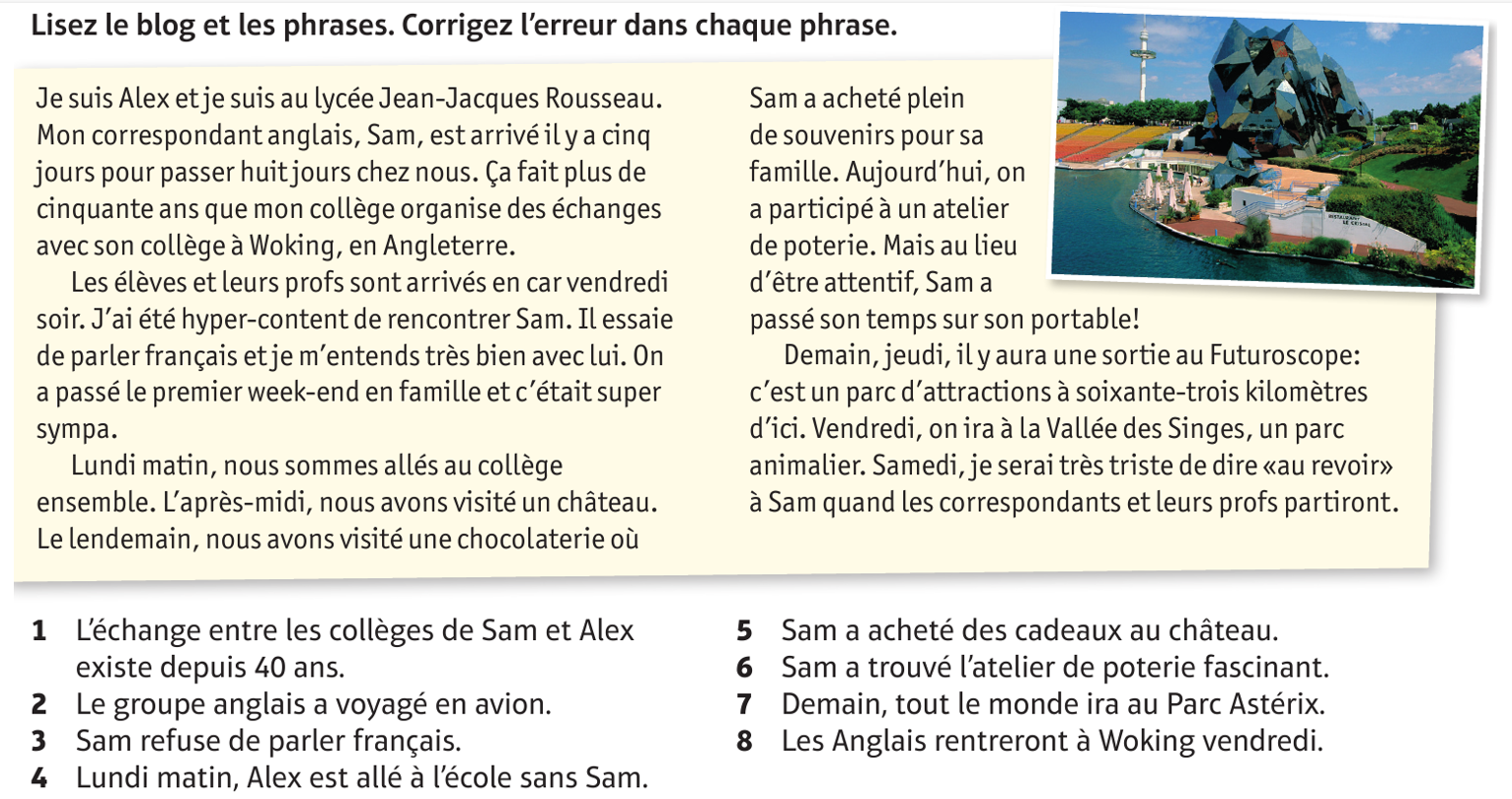 1) Who is Sam?
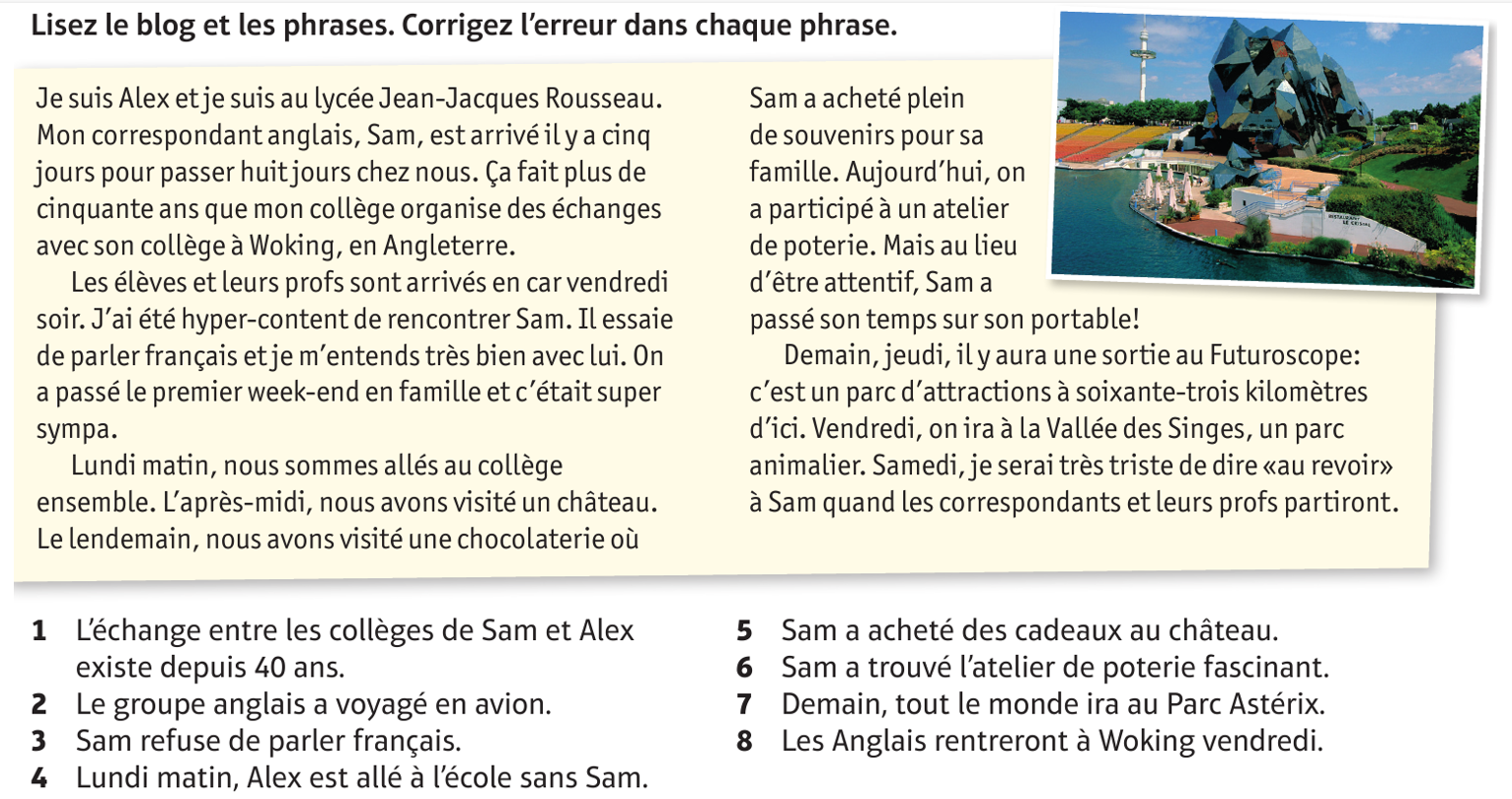 1) Alex’s exchange student.
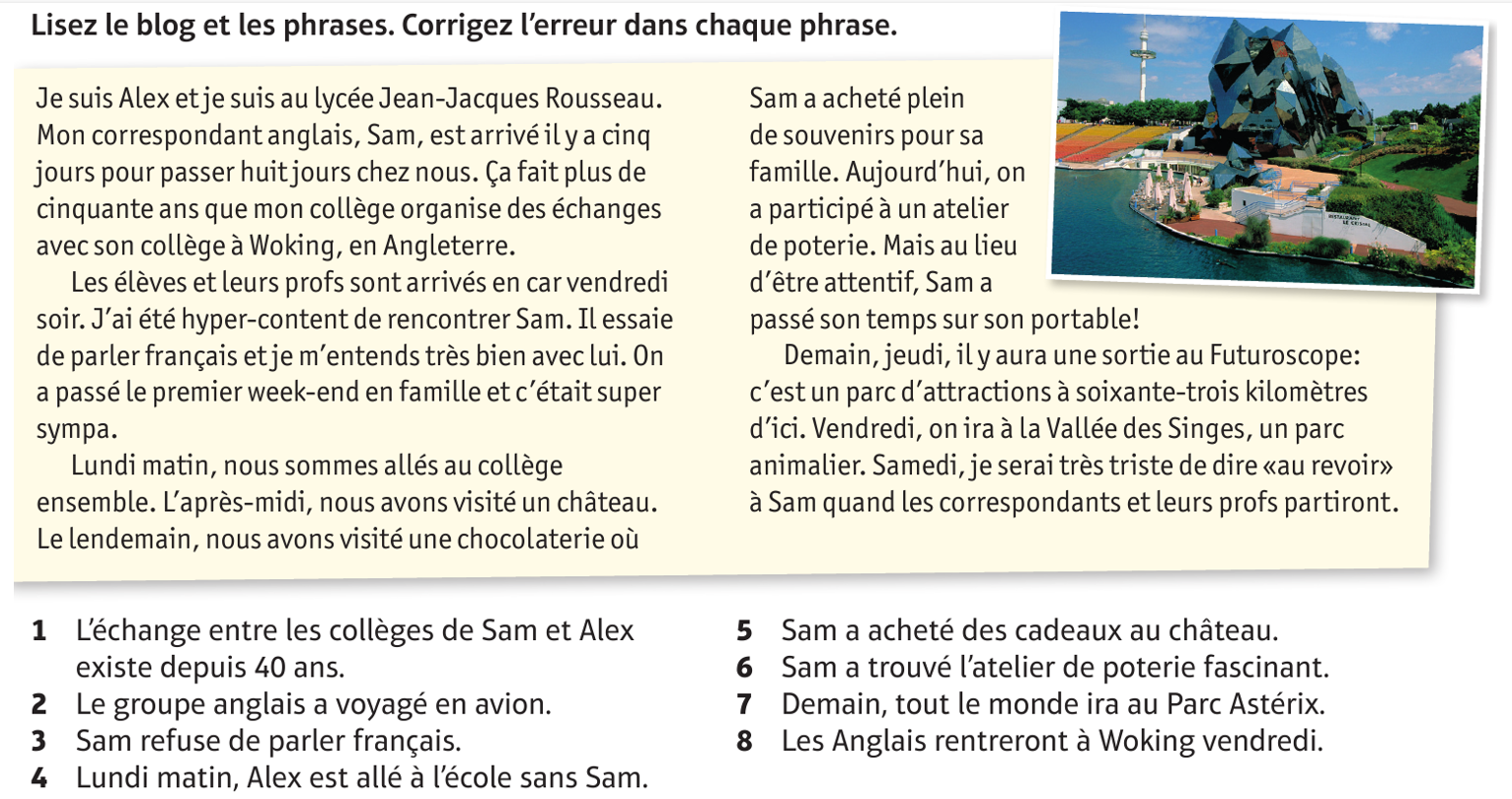 2) How long is he staying?
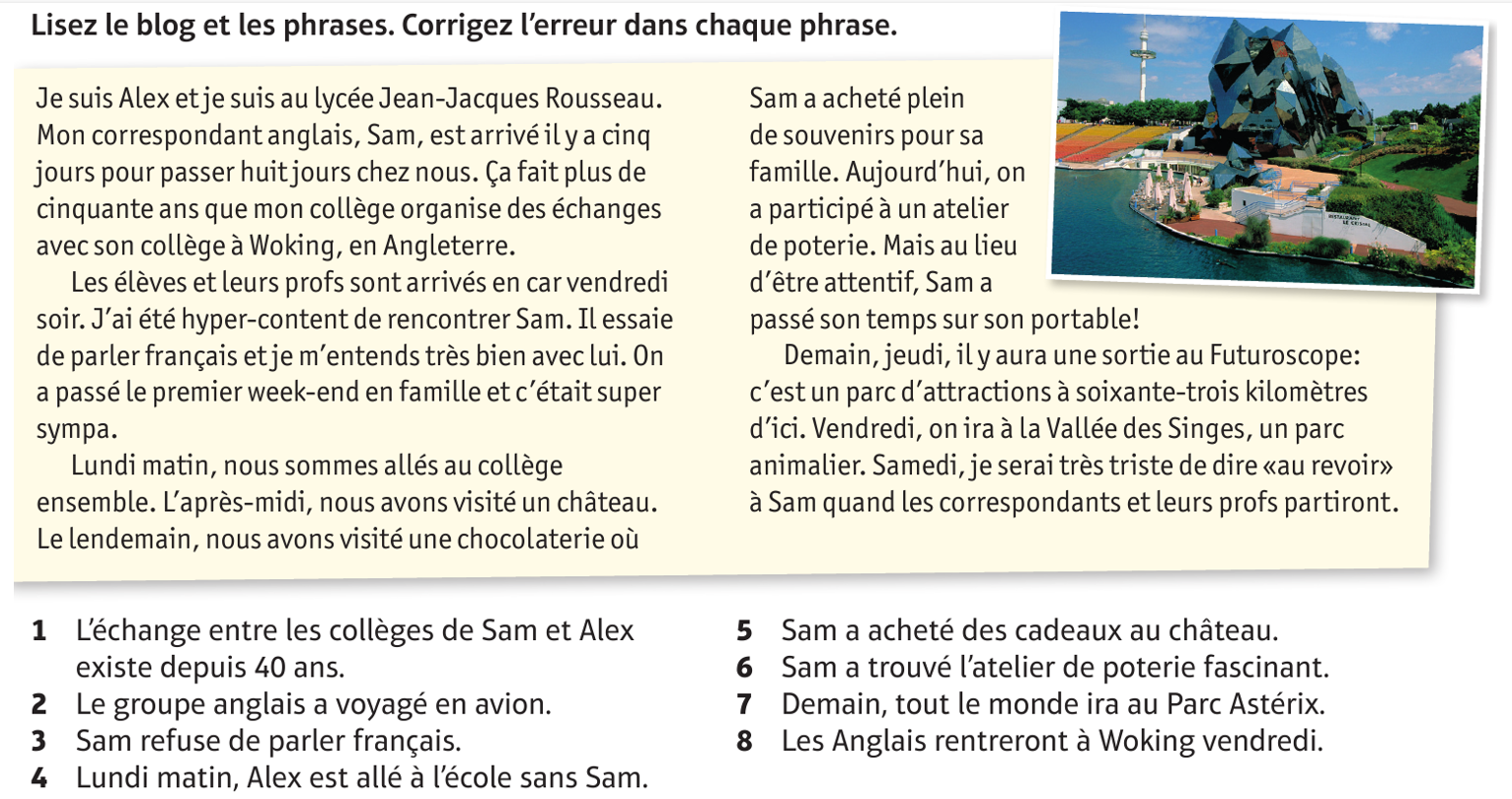 2) 8 days / 1 week
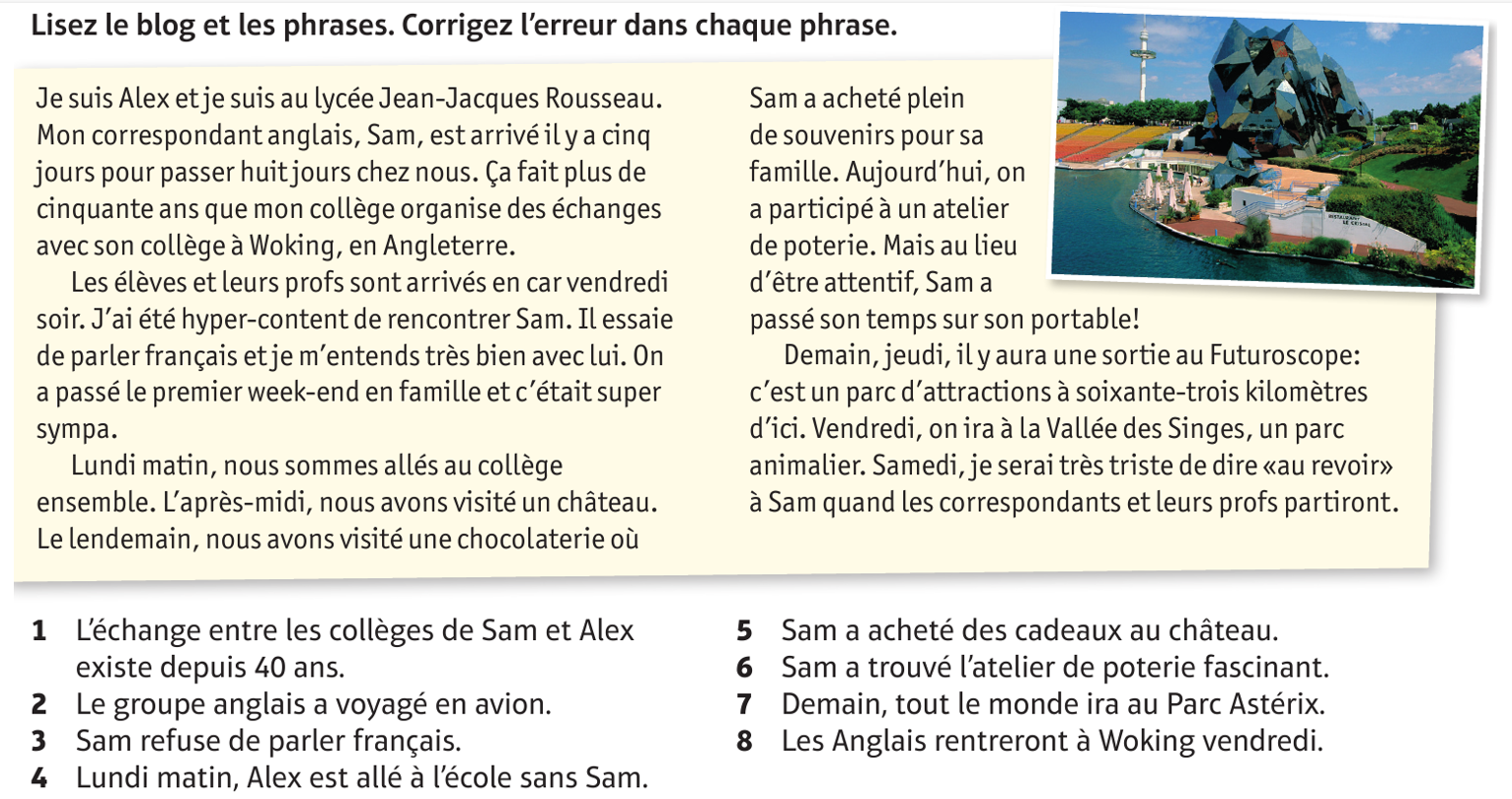 3) How do you say “I get on very well with him”?
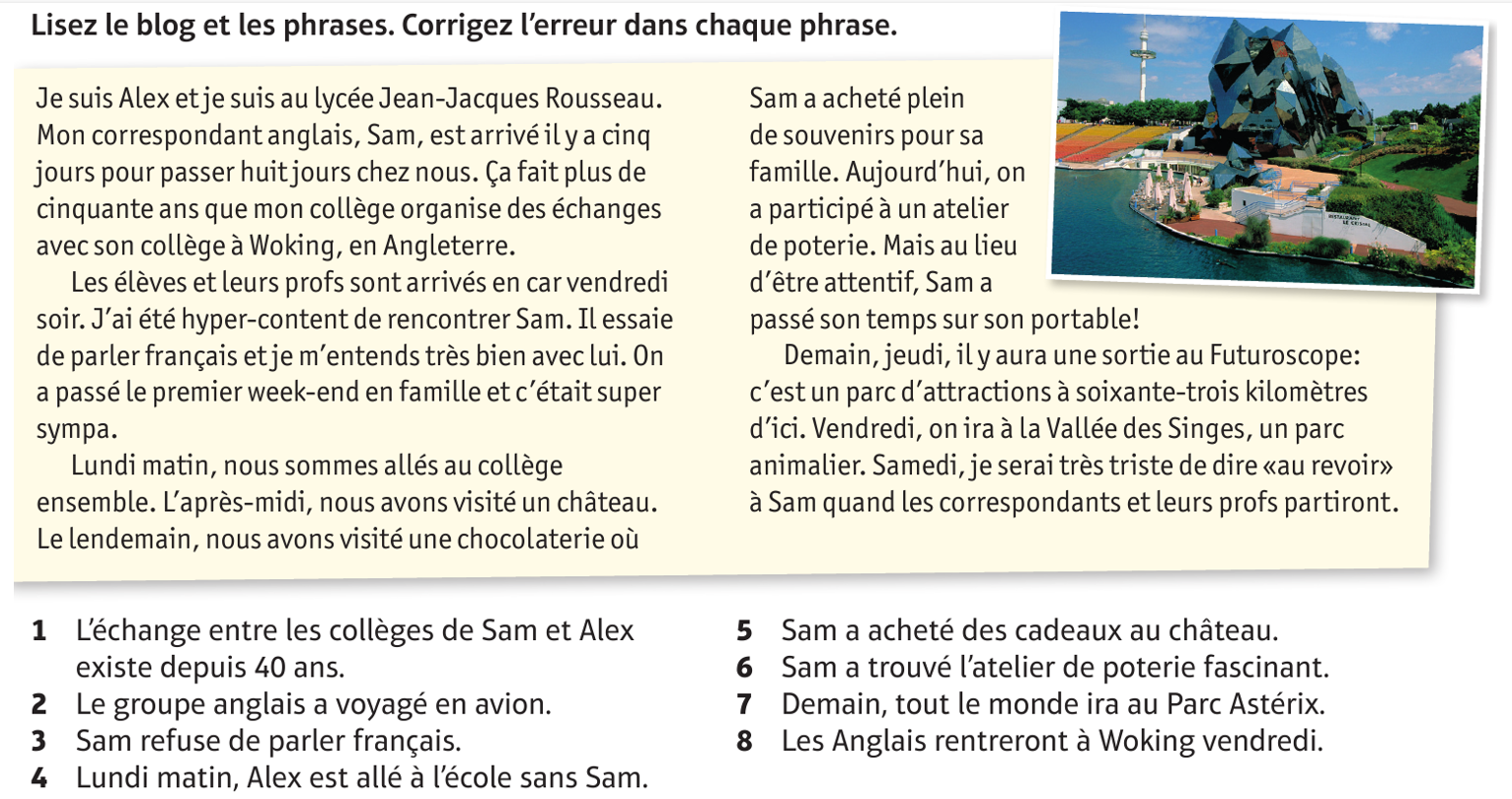 3) Je m’entends bien avec lui
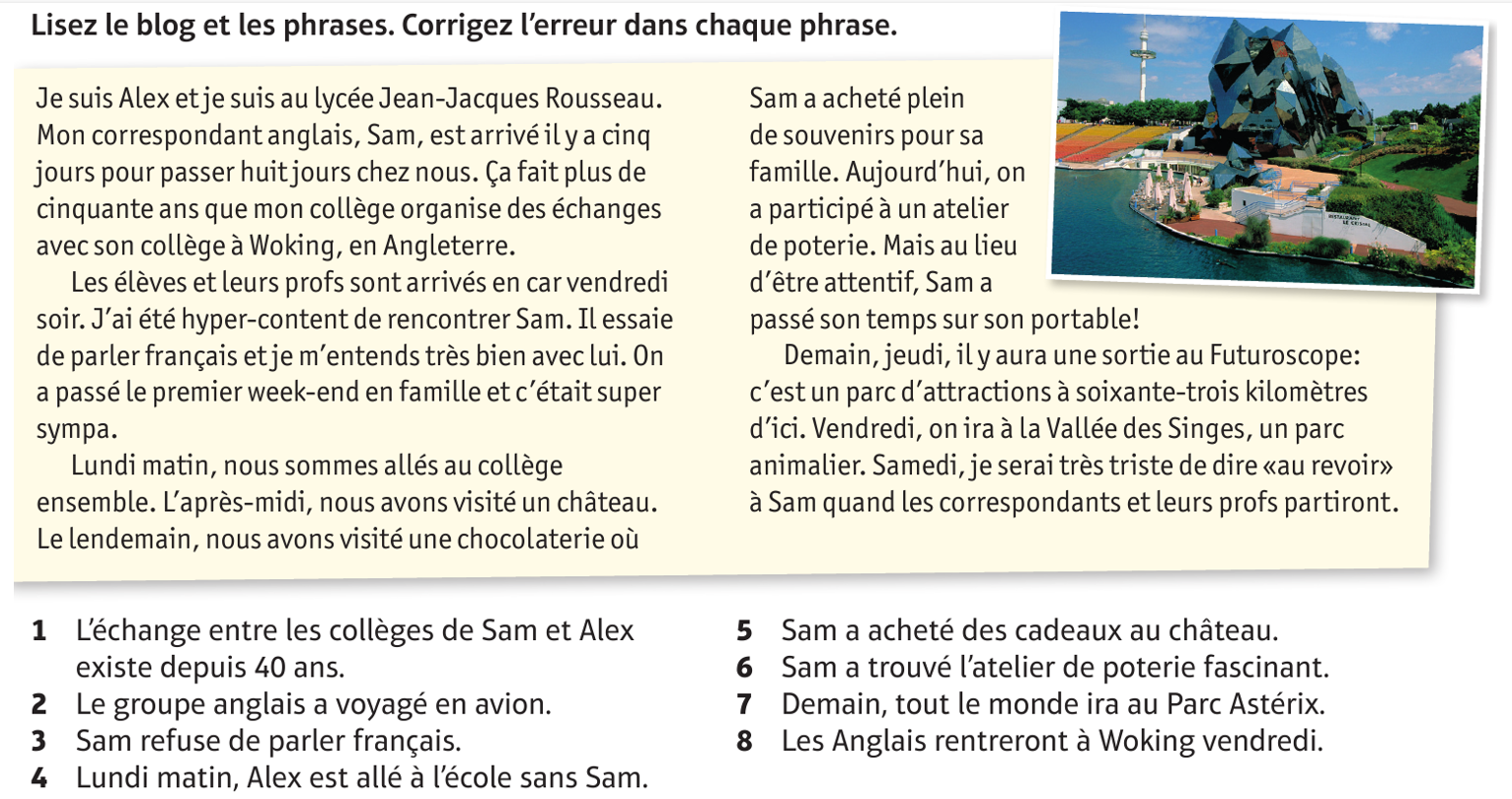 4) What did they do Monday afternoon?
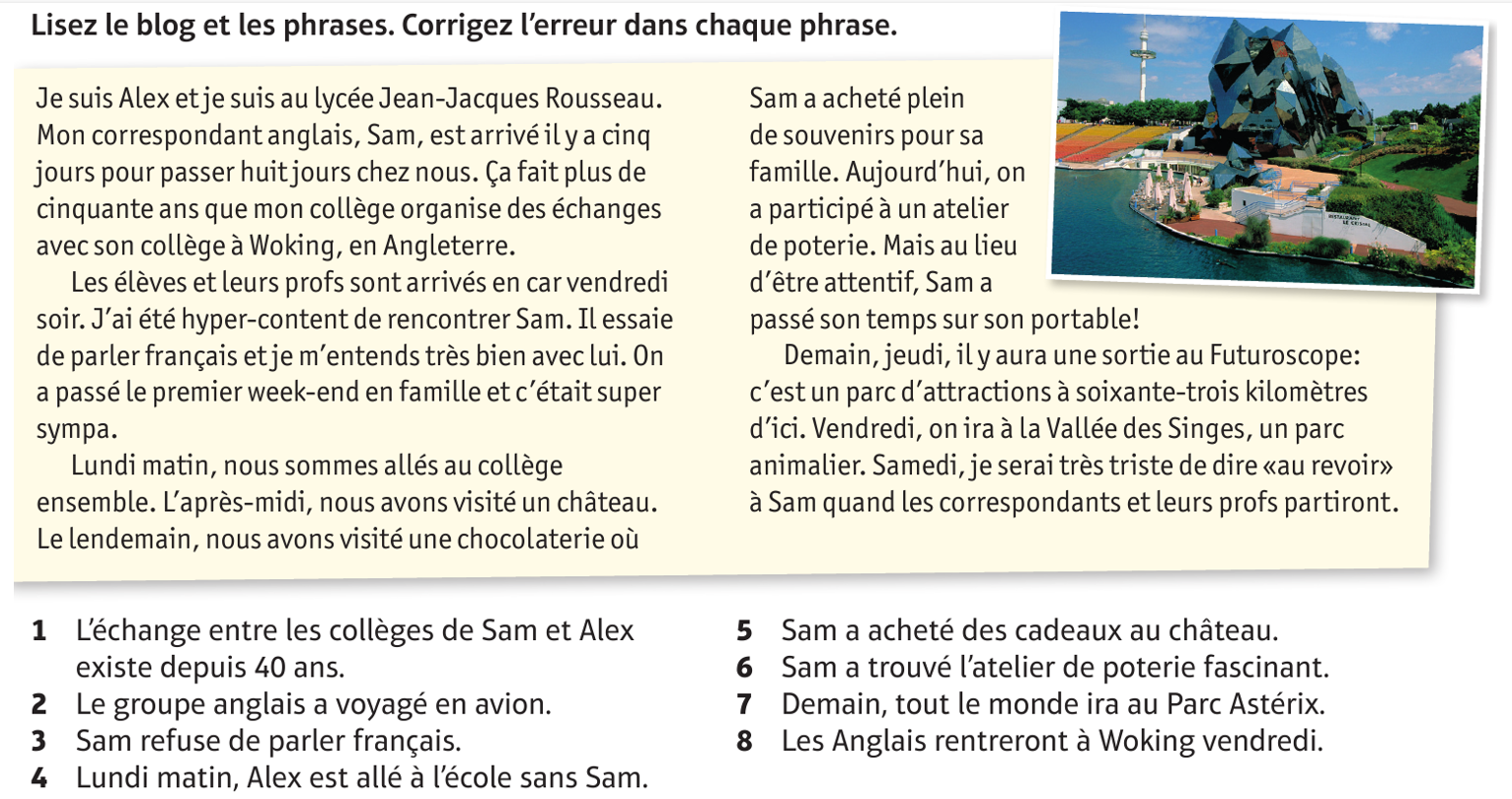 4) Visited a castle
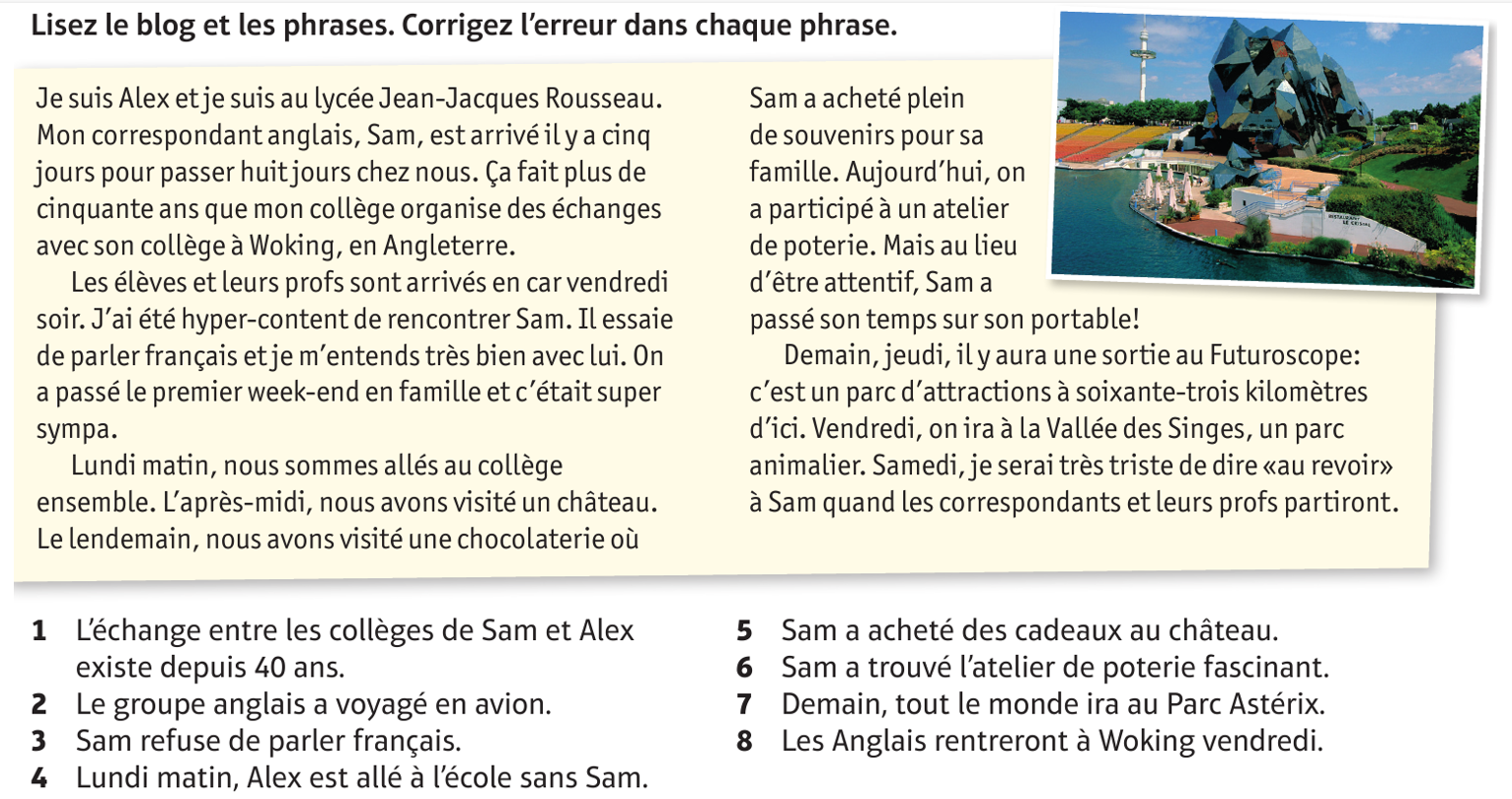 5) What did they do the day after?
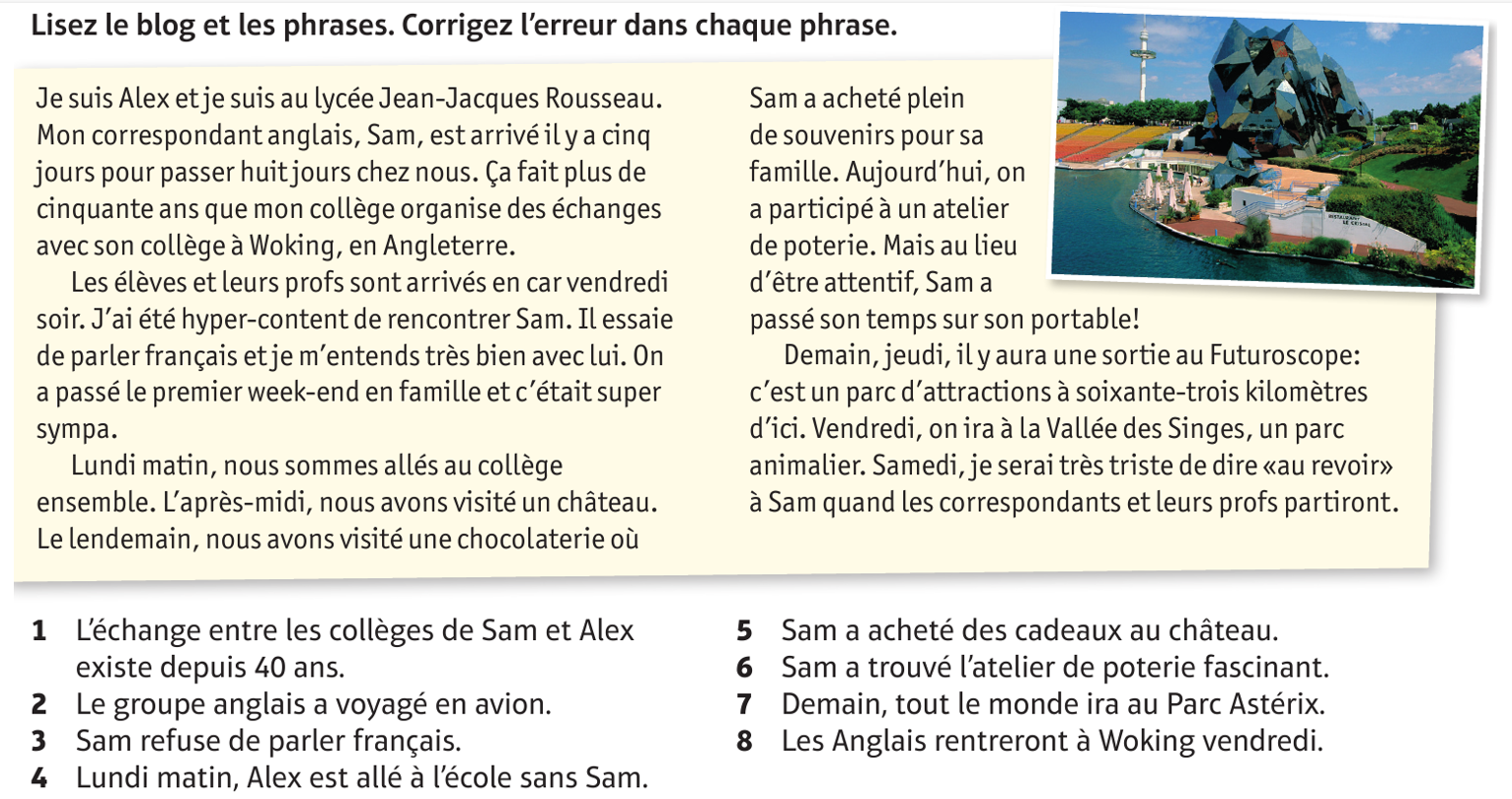 5) Visited a chocolate factory
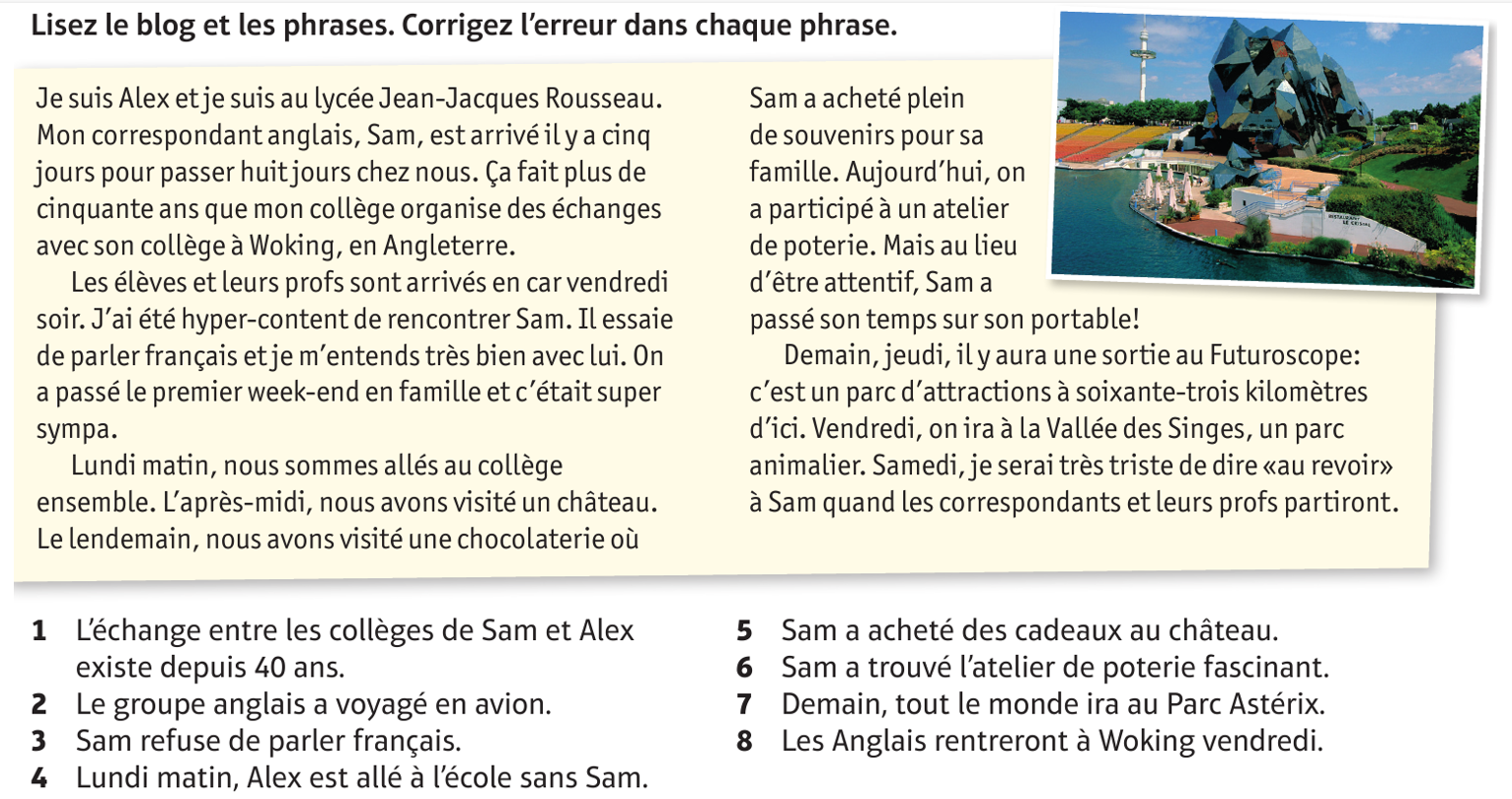 6) Where will they go tomorrow?
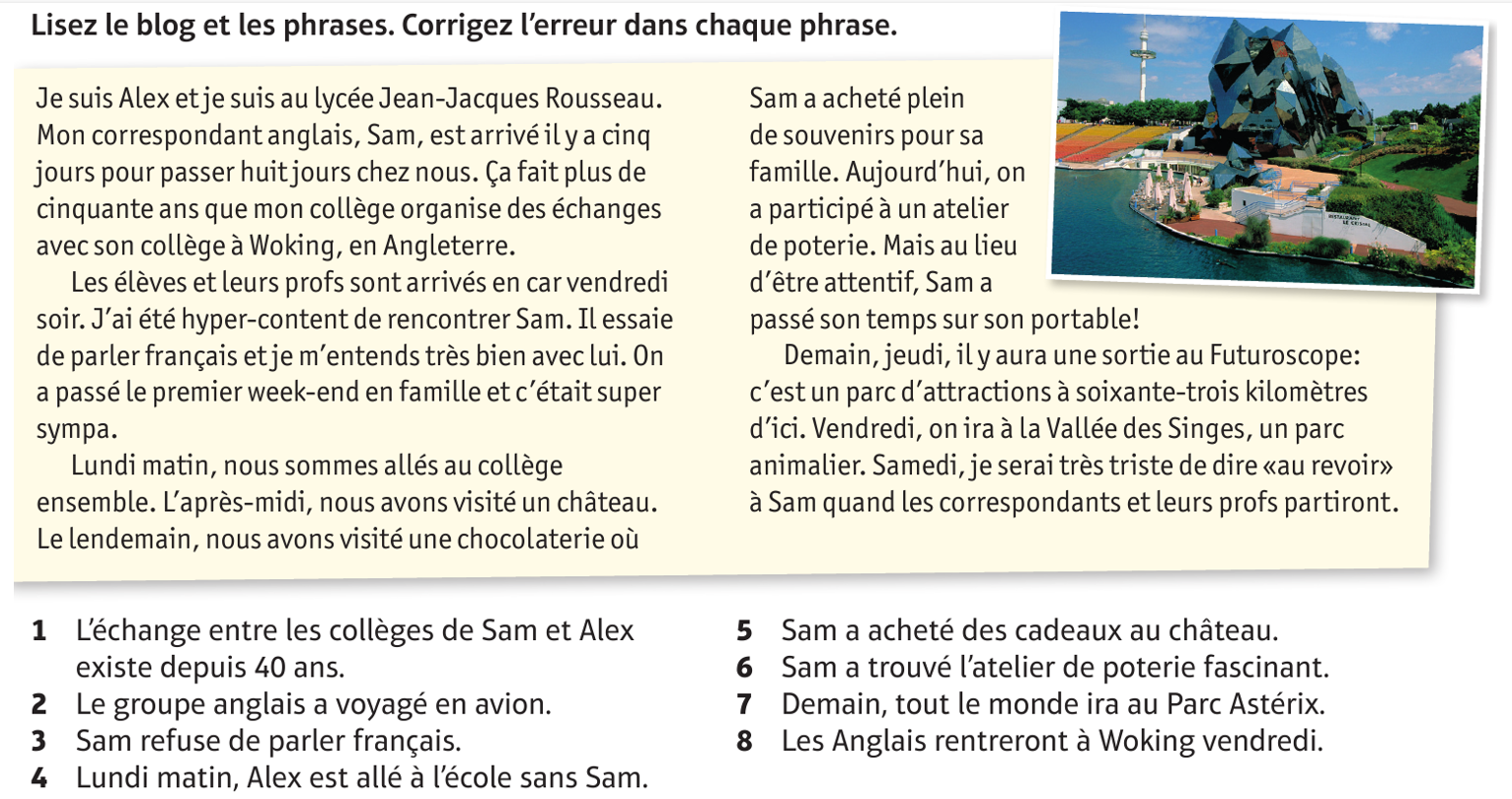 6) To the Futuroscope, a theme park
Can you try and correct the mistakes in each sentence?
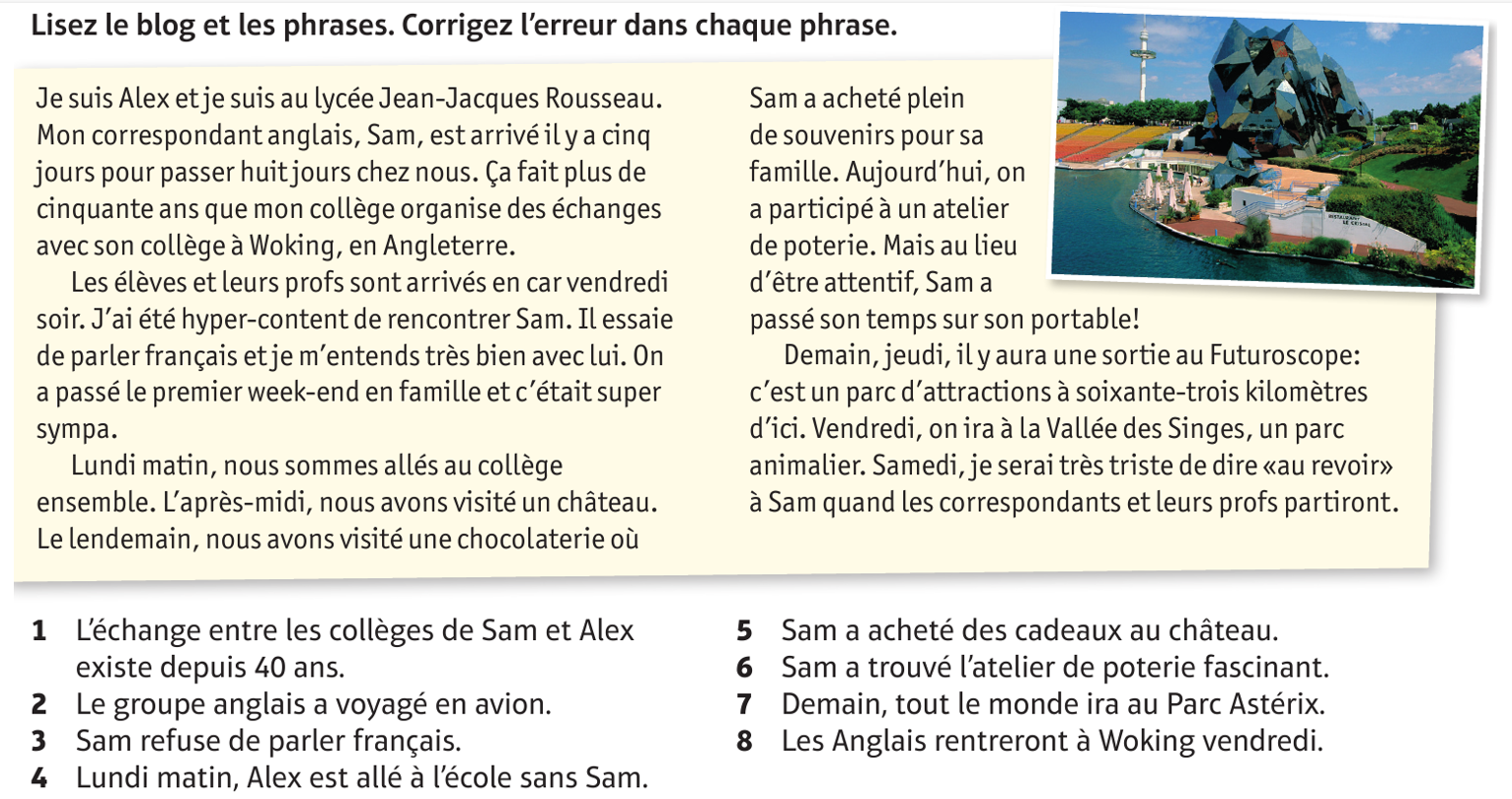 DEVOIRS - homework
Using today’s vocabulary and your debating vocab write a short blog explaining the advantages and disadvantages (if any!) of school exchanges. Aim for 70 words.